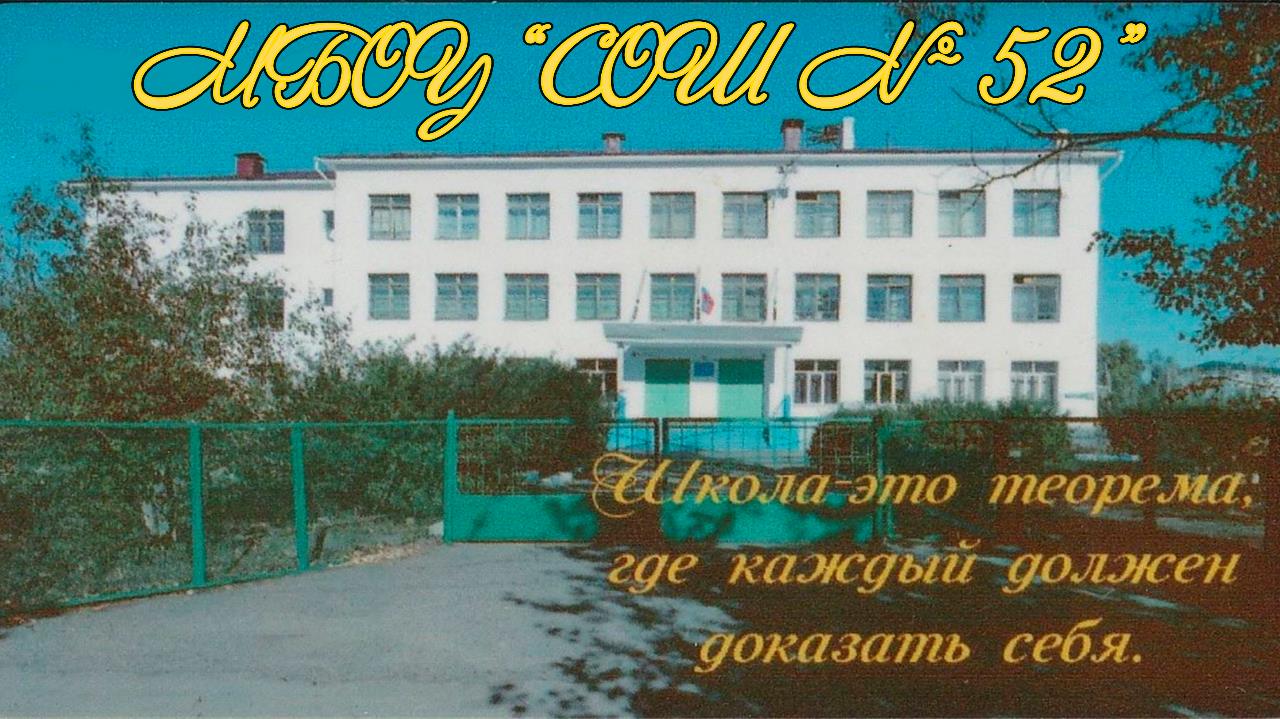 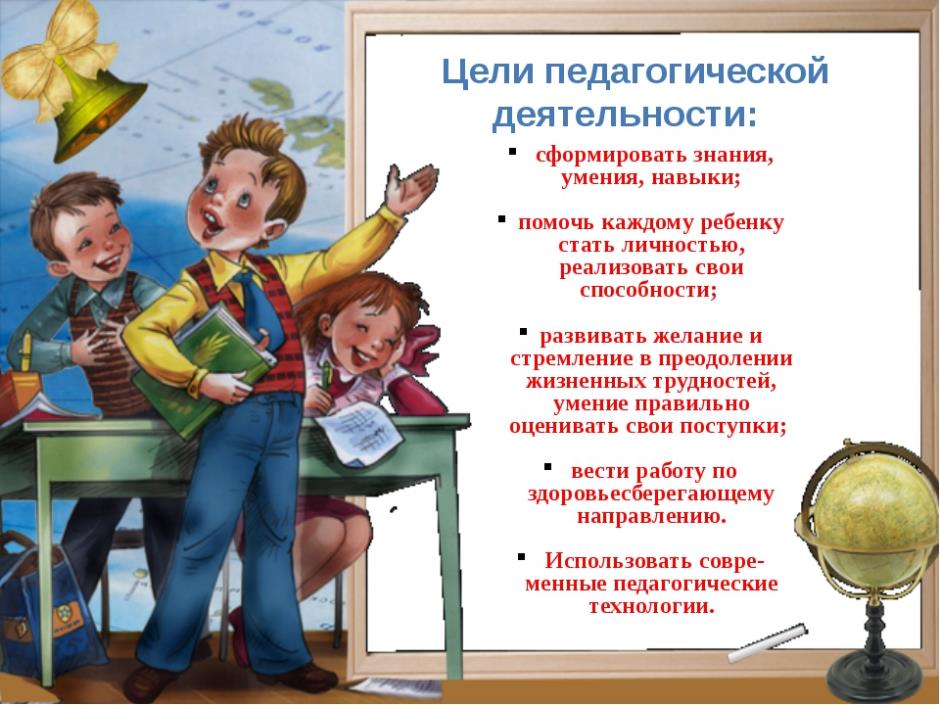 Учебная часть
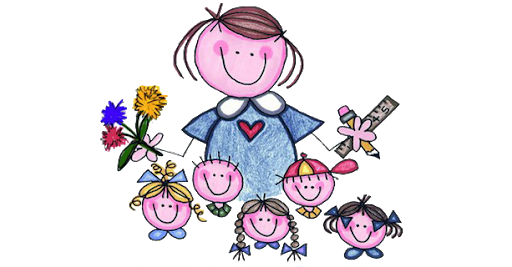 Начальная школа (1-4 класс)
В 2020-2021 учебном году перед  педагогами начальной школы поставлена цель: непрерывное совершенствование уровня педагогического мастерства учителя, его эрудиции, компетентности в области учебного предмета и методики его преподавания; применение новых технологий, направленных на обеспечение самораскрытия, самореализации учащихся, повышение качества образовательной деятельности; продолжить просветительскую работу с родителями по вопросамобучения и воспитания, систематическое ознакомление их с результатами обучения и достижениями учащихся.
                     «2019-2020 учебный год»
17 классов-комплектов
    Обучение осуществляется по УМК       «Школа России»,      «Система Л.В. Занкова»,     «Гармония»,
 «Перспективная начальная школа».
Ширибазарова Наталия 
Юрьевна
Образование: высшее. 
В 1995 г закончила ЧГПИ с отличием.
Педагогический стаж: 25 лет
Категория: высшая , «Почетный работник воспитания и просвещения РФ»
В 2018 году стала победителем  конкурса 
«Учитель года г. Чита»
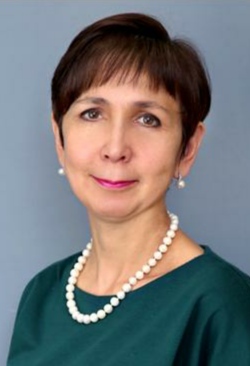 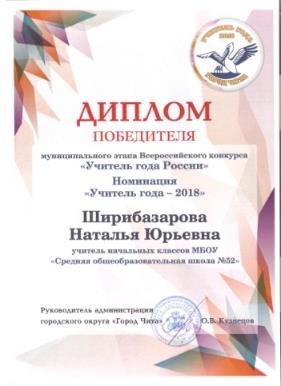 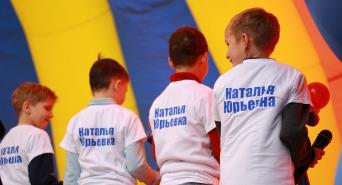 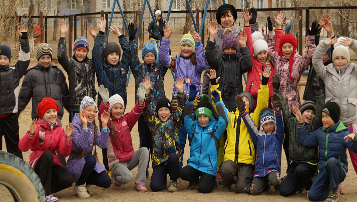 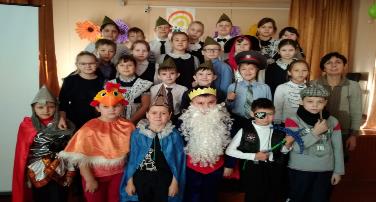 Городской конкурс
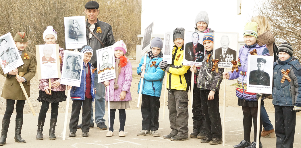 Веселые старты
Инсценировка сказки
Бессмертный полк
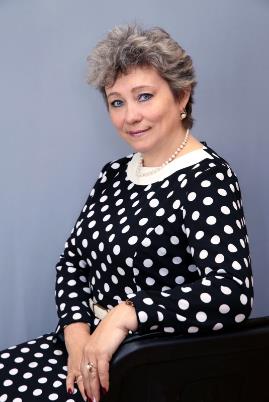 Некипелова Оксана Валерьевна

Учитель начальных классов,
учитель английского языка
Педагогический стаж – 28 лет
Образование – высшее
Принципы работы
Уважение к личности ребенка
Обучение на основе индивидуальных особенностей каждого ребенка
Тесная взаимообратная связь с родителями
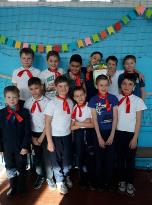 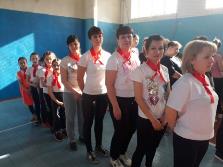 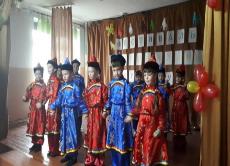 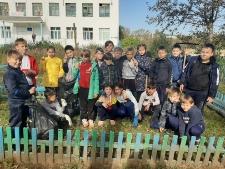 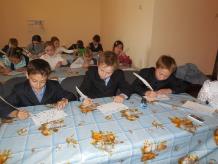 Побеждаем 
в спорте
Фестиваль национальных культур (Мы - буряты)
8 Марта с мамами
Совместно трудимся
Экскурсия
Юкина Наталья Сергеевна
Учитель начальных классов 
Стаж работы – 12 лет
Образование - высшее
Девиз по жизни: 

Быть учителем - призвание. Нужно так детей любить,  Чтобы душу и старанье Без остатка им дарить.
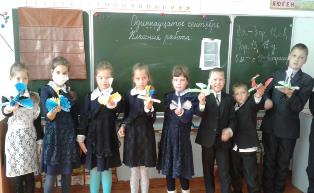 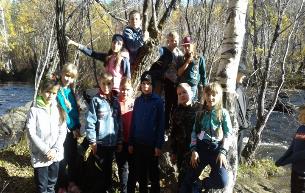 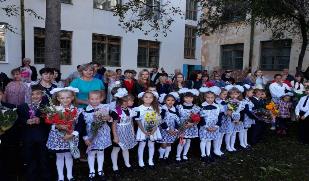 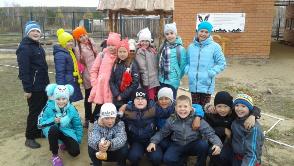 1 Сентября!
Экскурсия на природу
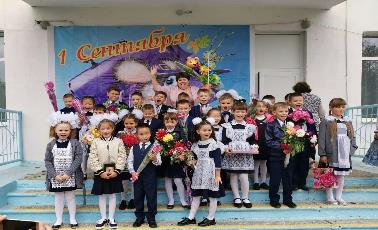 Рахманова Татьяна ПетровнаУчитель начальных классов Стаж работы – 33 годаОбразование - высшее
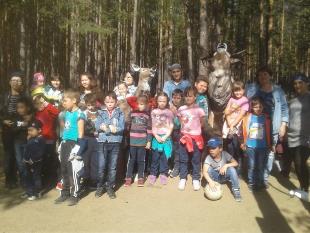 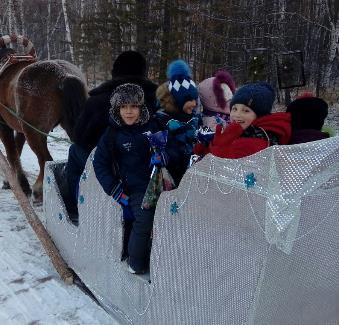 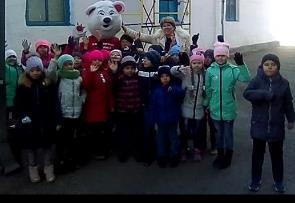 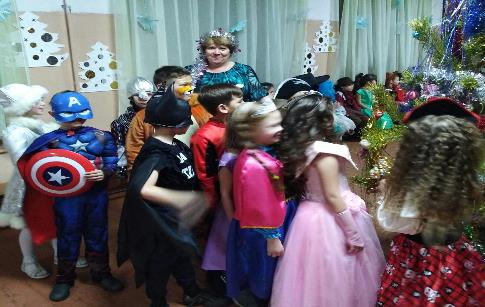 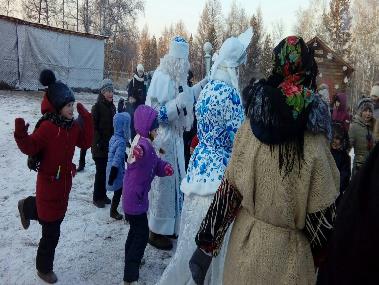 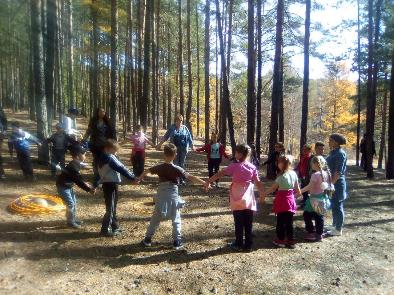 Встречаем Новый год!







Встречаем Новый год!
Средняя и основная школа (5-11 класс)
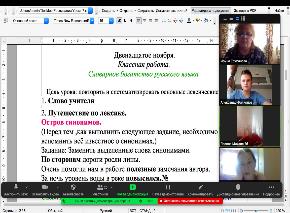 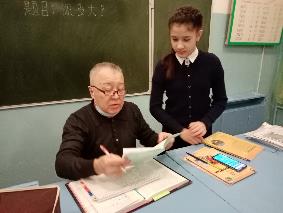 18 классов комплектов 5-9 классы
2 класса комплекта (10А, 11А)
В 5-9 кл введен второй иностранный 
язык-КИТАЙСКИЙ
В 10 и 11 классах заключен договор
 о профильном
образовании с ЧГМА
МБОУ СОШ №52 в своей работе использует 
дистанционные технологии обучения
Дистанционный урок
Уроки
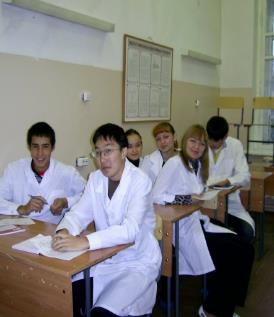 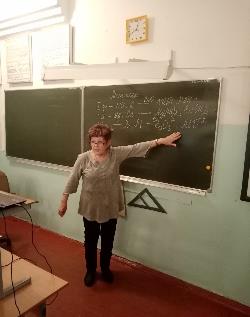 Уроки в Медакадемии
Воспитательная работа
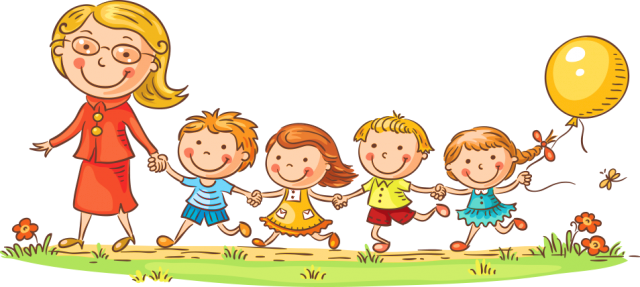 Детские и добровольческие объединения
РДШ (Российское движение школьников) для детей 8-18 лет;
Юнармия (8-18 лет);
Детское объединение «Почемучки» (8-10 лет);
Детское объединение «СМиД» (11-14 лет);
ЮИД (Юные инспектора движения) 8-14 лет;
Дружина юных пожарных (8-14 лет);
Волонтерский отряд «Доброград» (11-18 лет).
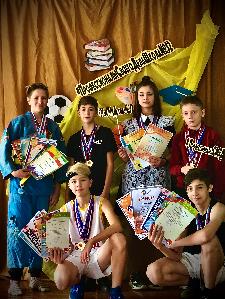 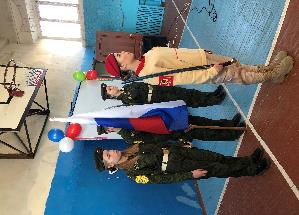 Юнармия
ДО «СМиД»
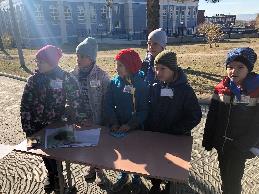 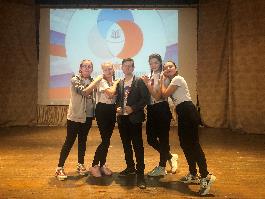 РДШ
ДО «Почемучки»
Кружки и секции
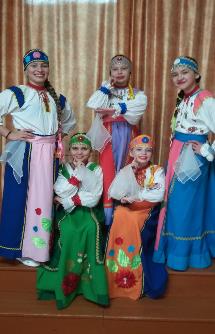 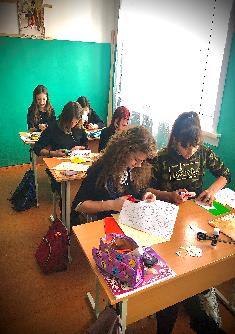 В мире фантазий и эмоций;
Хореография;
Семицветная страна;
Юный читатель;
Фольклорный ансамбль «Ягода»;
Основы военного дела;
Театральная студия «В гостях у Дионисия»;
Медиажурналистика;
Музейное дело;
Народное творчество;
Клуб «Патриот»;
Спортивные игры;
ОФП (Общая физическая подготовка);
ЮИД;
Юные друзья пожарных.
Ансамбль «Ягода»
«В мире фантазий и эмоций»
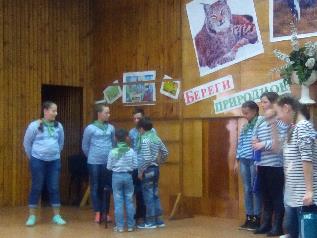 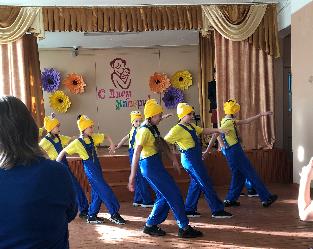 «В гостях у Дионисия»
Хореография
Лагерь дневного пребывания «Маленькая страна»
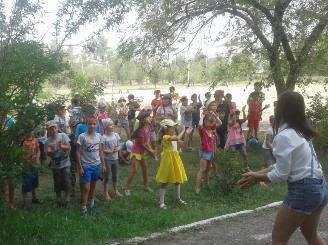 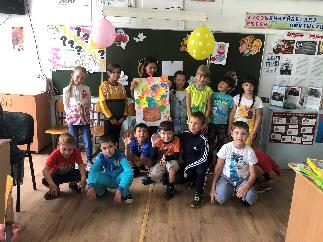 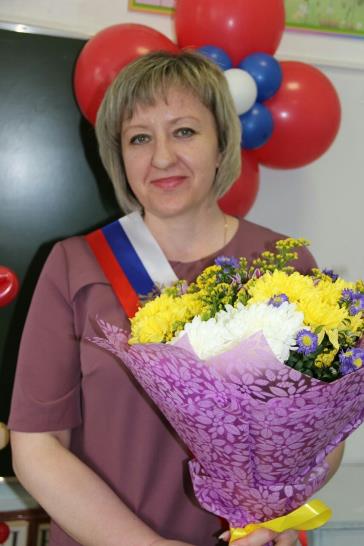 Здоровый образ жизни
Творчество
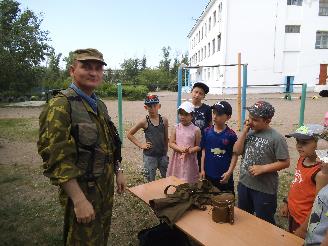 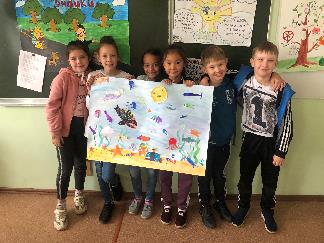 Юкина Наталья Сергеевна – начальник лагеря
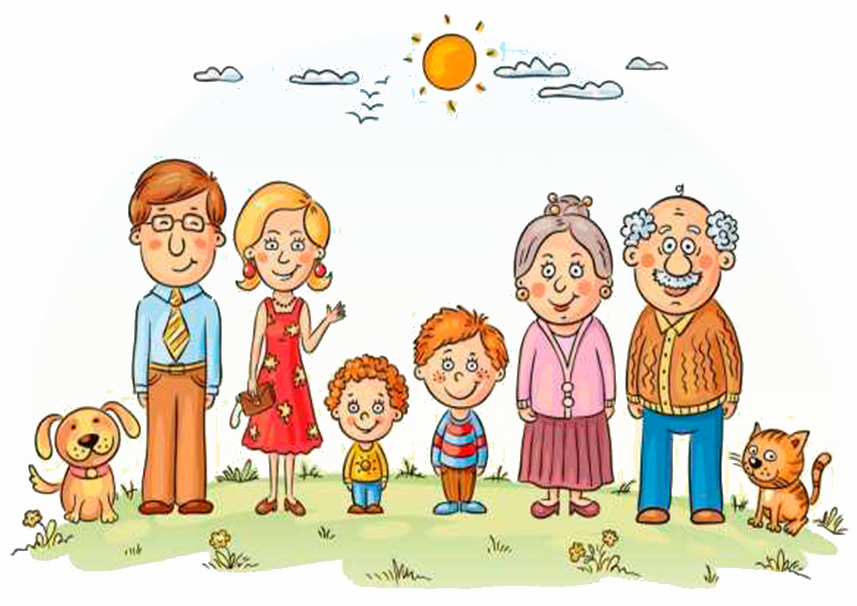 Социально-психологическая служба
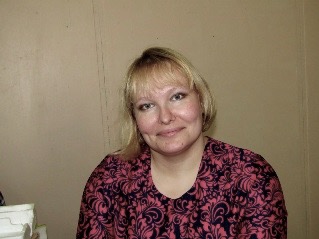 Кузьмина Анастасия Владимировна 
Учитель-логопед
Стаж работы: 10 лет
Формы работы
Дыхательная гимнастика
Артикуляционная гимнастика
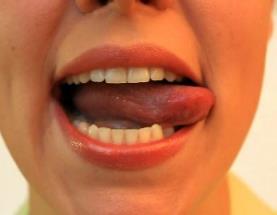 развитие словаря, грамматического строя речи
Постановка звука (дифференциация, автоматизация)
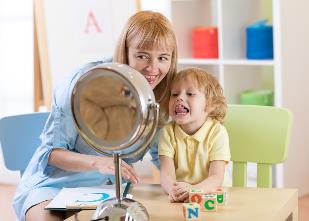 Развитие процессов письма и чтения
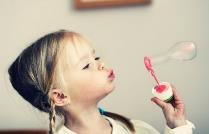 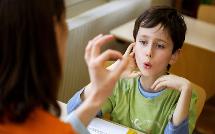 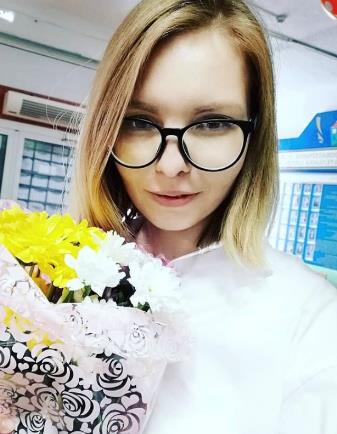 Направления работы
Еманакова Мария Александровна

Педагог-психолог
Молодой специалист
Диагностика
Консультирование
Коррекционно-развивающая работа
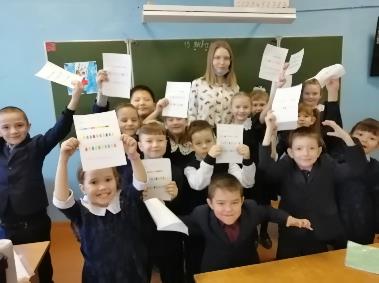 Консультирование и
просвещение
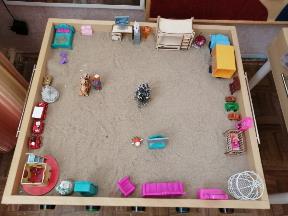 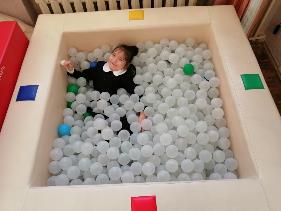 Занятия с психологом
Алёкминская Лариса Олеговна

Педагог-тьютор:стаж работы 34 г
Модель работы
Социализация обучающихся
Развитие актуального уровня способностей
Развитие и включение в различные виды совместной деятельности
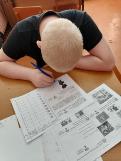 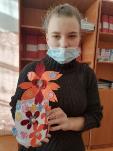 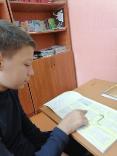 Природосообразность образовательных технологий
Подготовка к конкурсам
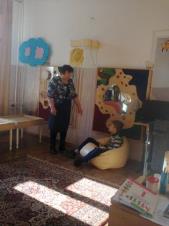 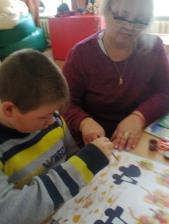 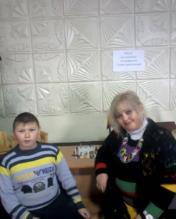 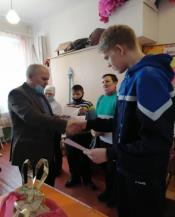 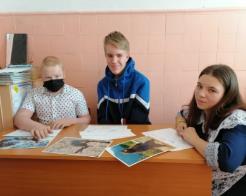 Работа над проектами
Вручение наград
Козырева Надежда Николаевна 

Дефектолог
Стаж работы 39 лет
Методы работы
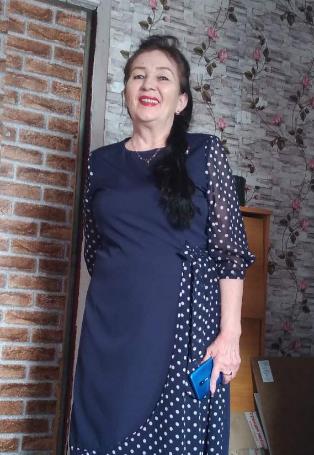 Всестороннее изучение особенностей психофизического развития ребенка
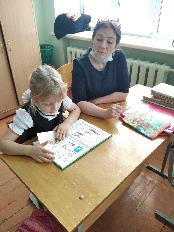 Составление индивидуально-ориентированной образовательной программы
Отслеживание динамики развития ребенка
Занятия по развитию речи и мышления
Консультирование педагогов, родителей
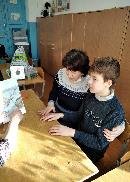 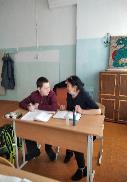 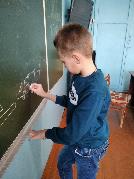